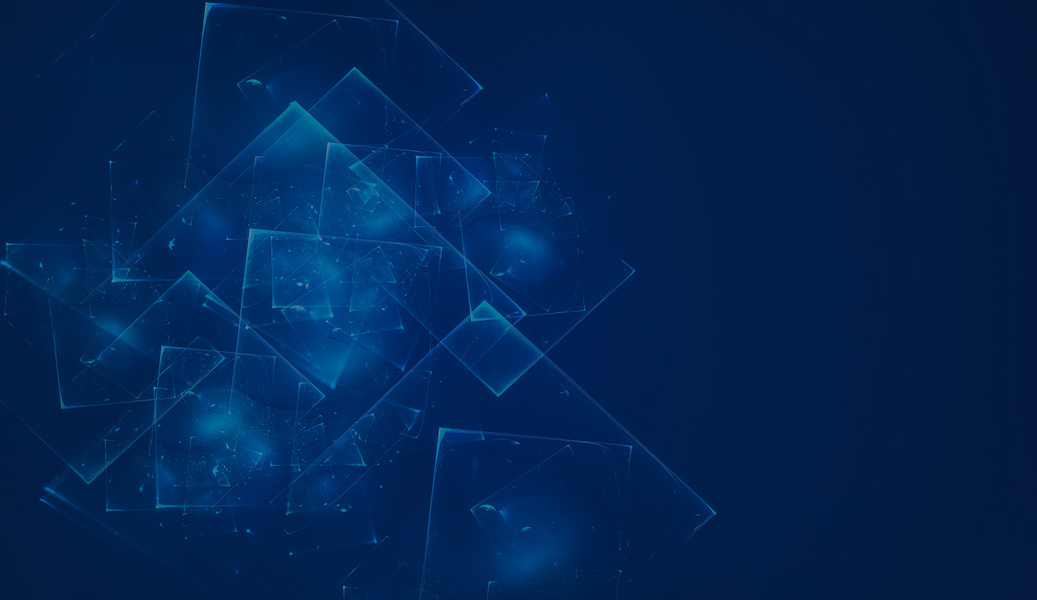 Microsoft Teams
Tips & Tricks
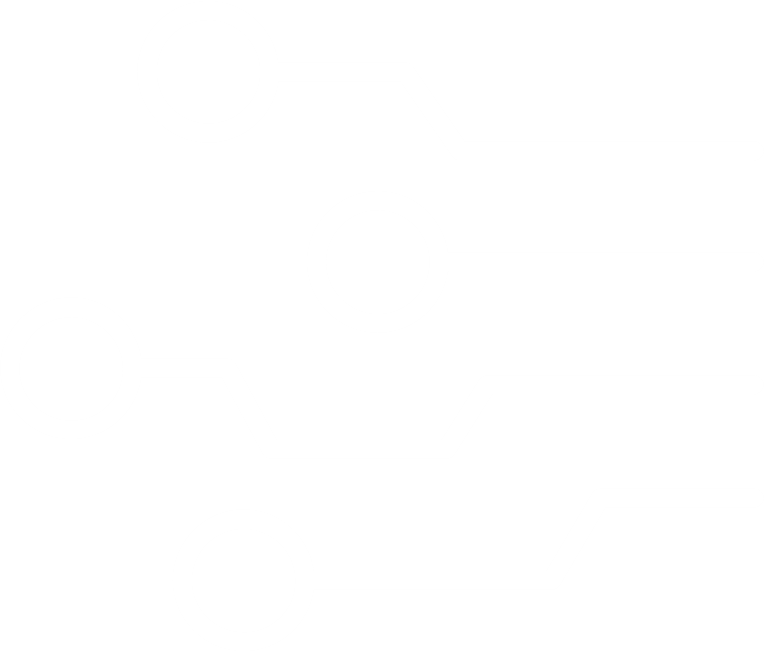 Cherlyn Wilson
Division of Information Technology
March 1st, 2023
12:00 p.m. – 12:30 p.m.
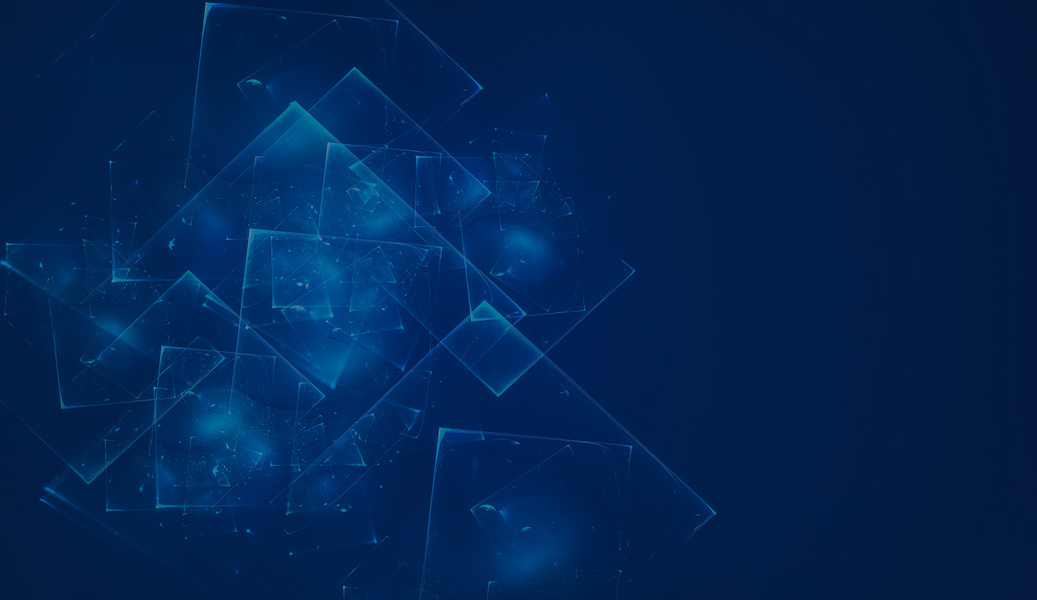 Today’s Objectives:
At the end of our time today, you will be able to:
Download the Teams app
Understand the icons on the left-hand side
Add a new Team or Channel
Schedule a Meeting
Record a Meeting & Start Transcription
Locate the Attendance List
Create Announcements in a Channel
Select a Background for Video
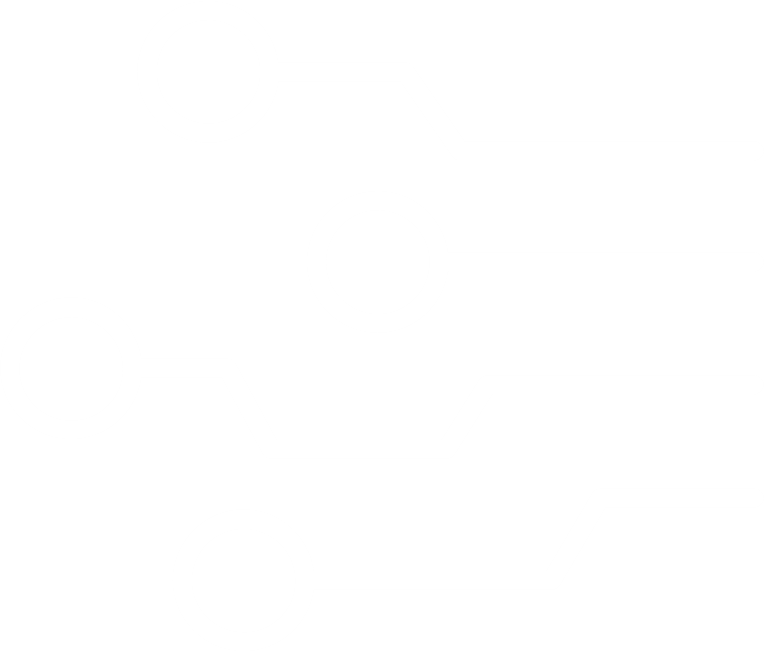 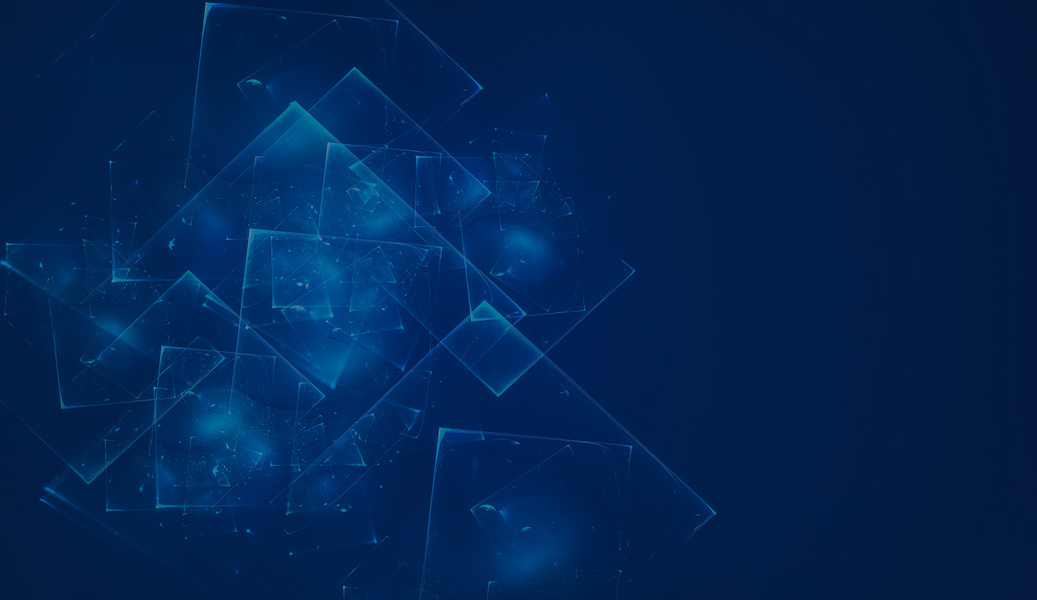 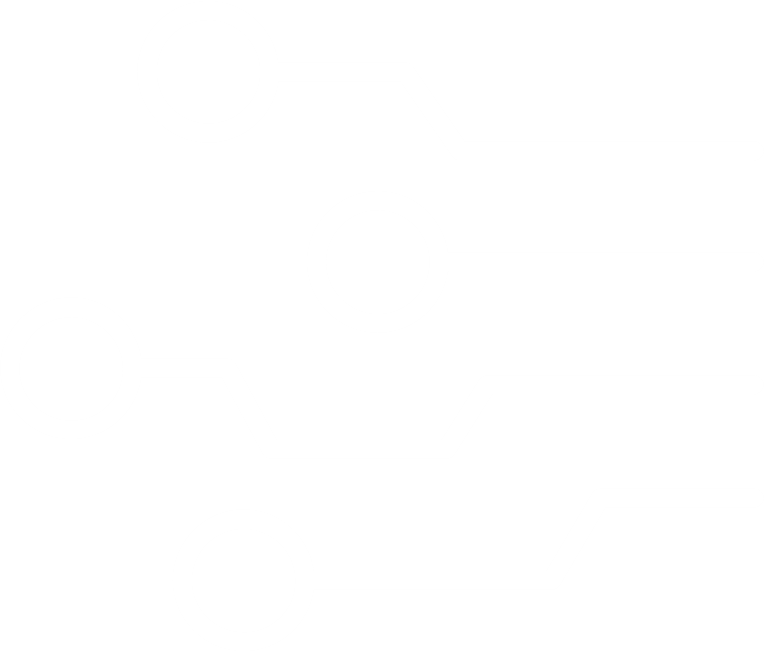 Downloading Teams
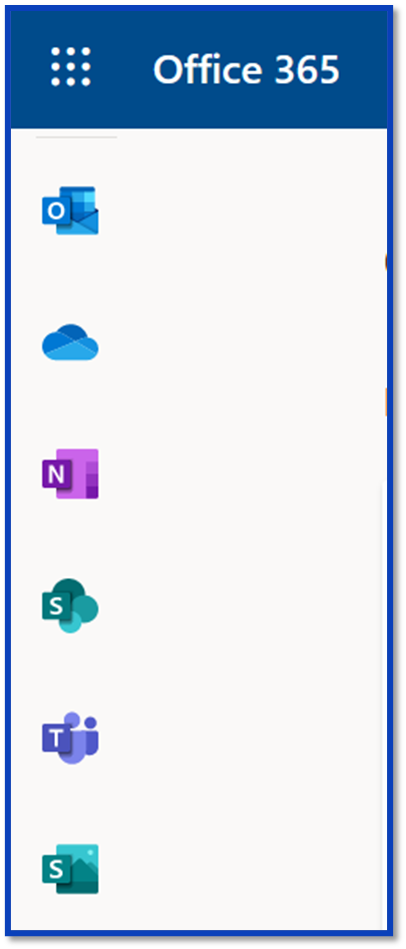 Go to Office365.Creighton.edu
Select the Teams icon on the left.
Web or download the Teams desktop app.
Mobile Apps are also available.
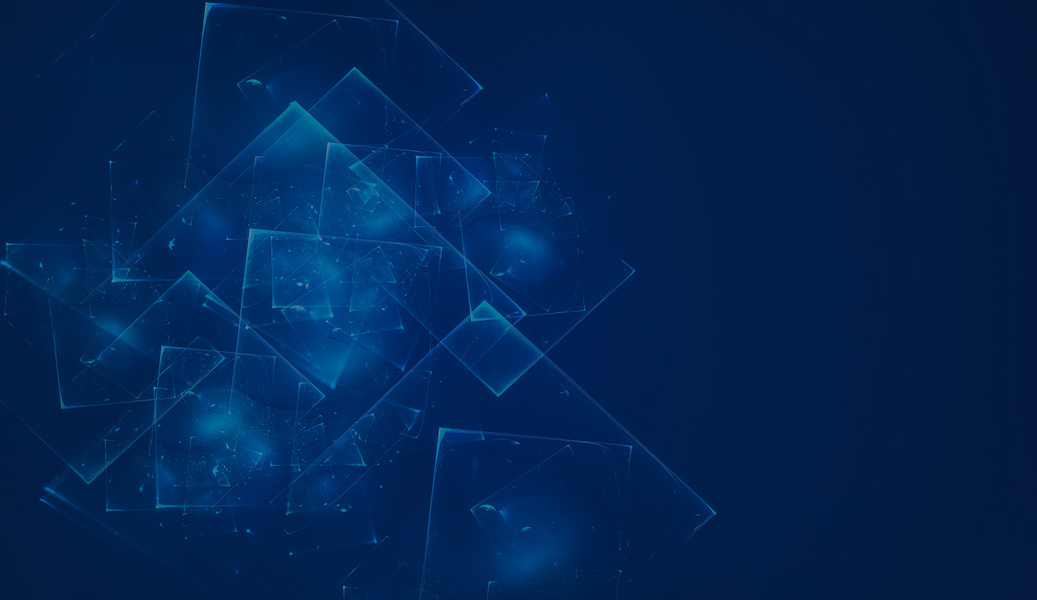 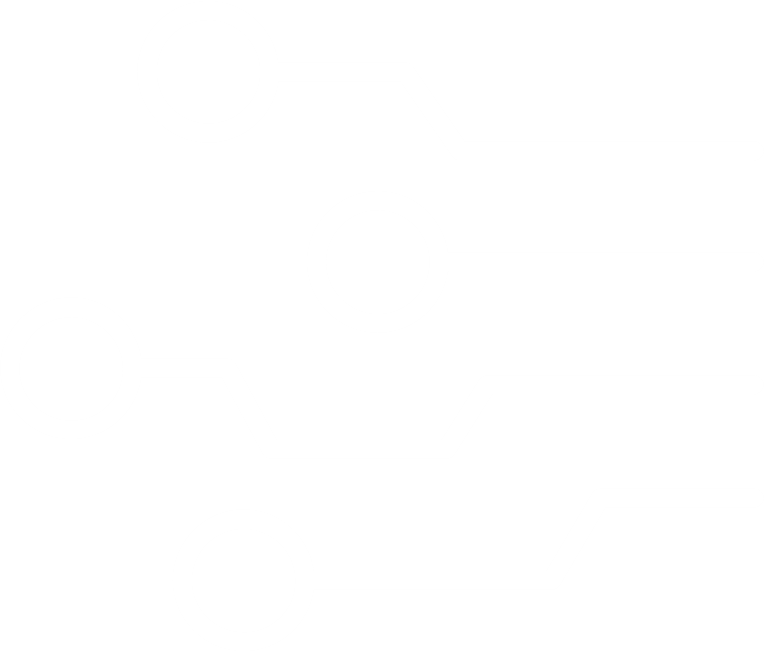 Teams Icons
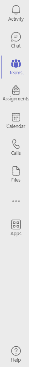 Activity
Chat
Teams
Assignments
Calendar
Calls
Files
More Added Apps
Apps
Help
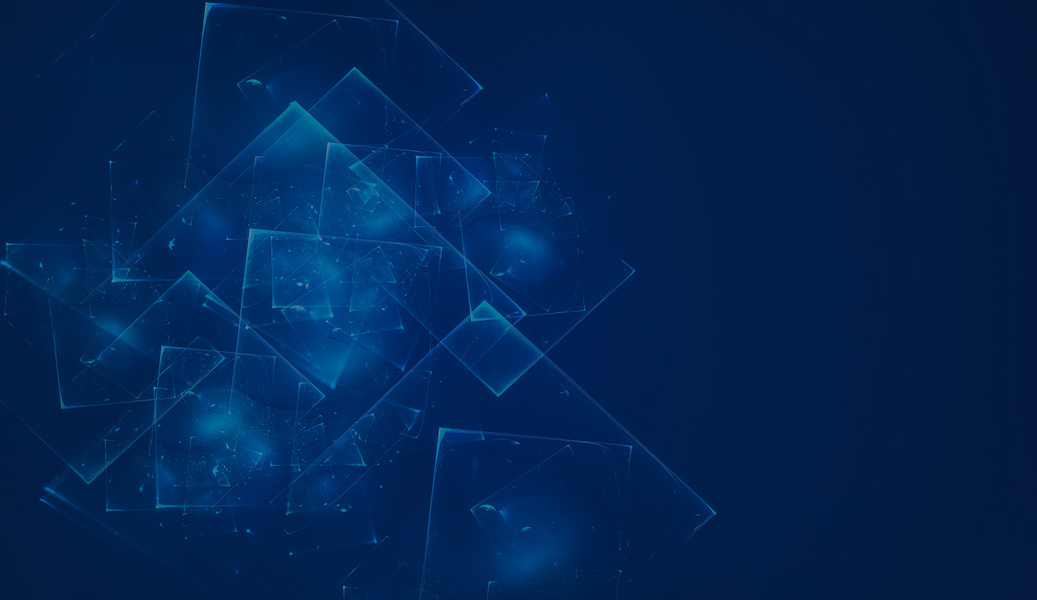 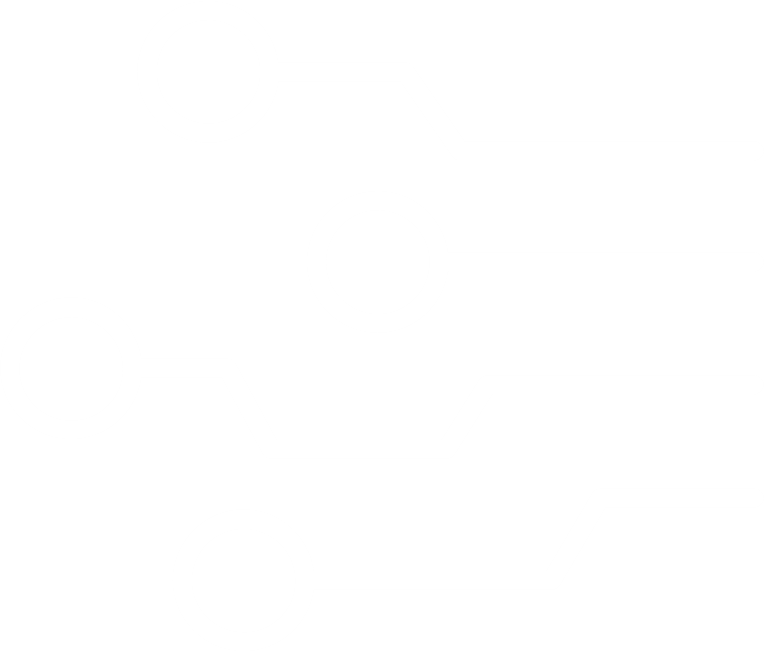 Teams & Channels
What’s the difference?
Teams – Department or Group
Posts
Files
Notebook
Others:  Sharepoint, Onenote, etc.

Channels – Subgroup (public or private)
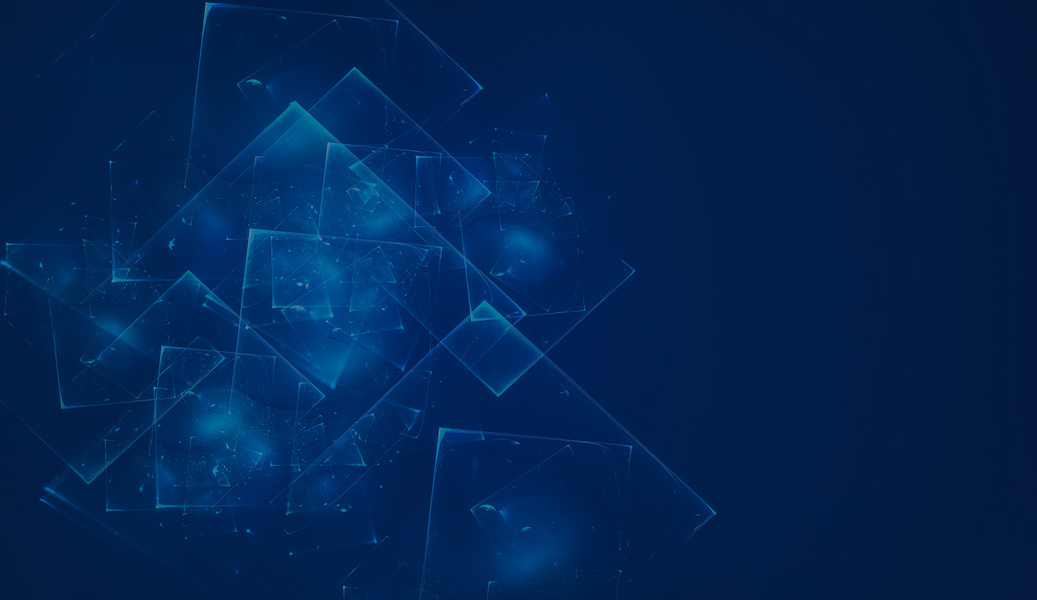 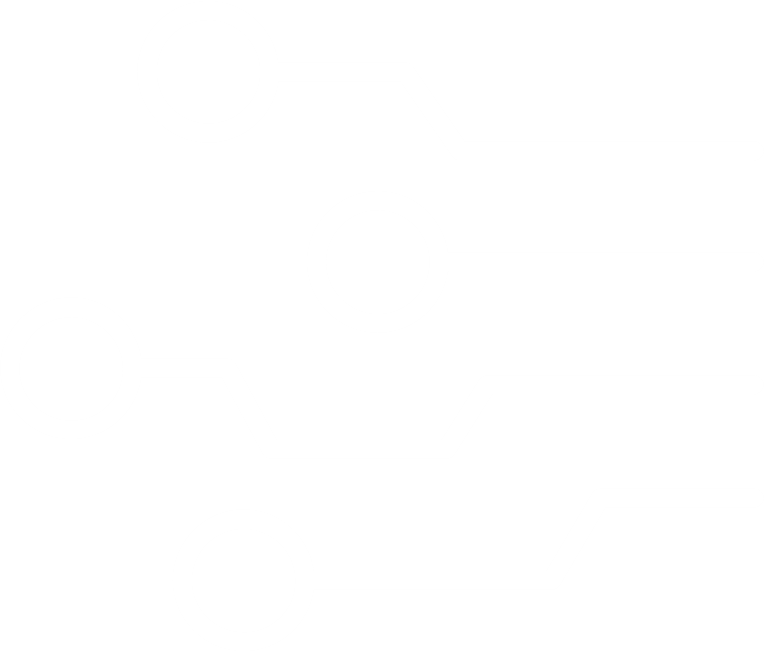 Teams & Channels
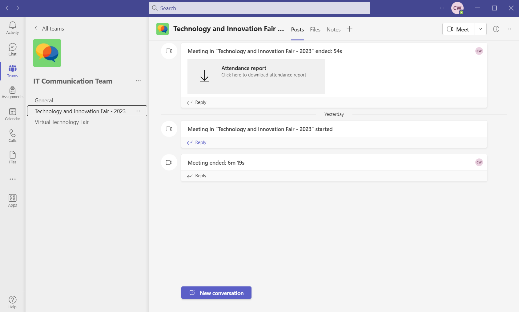 Team
Channel
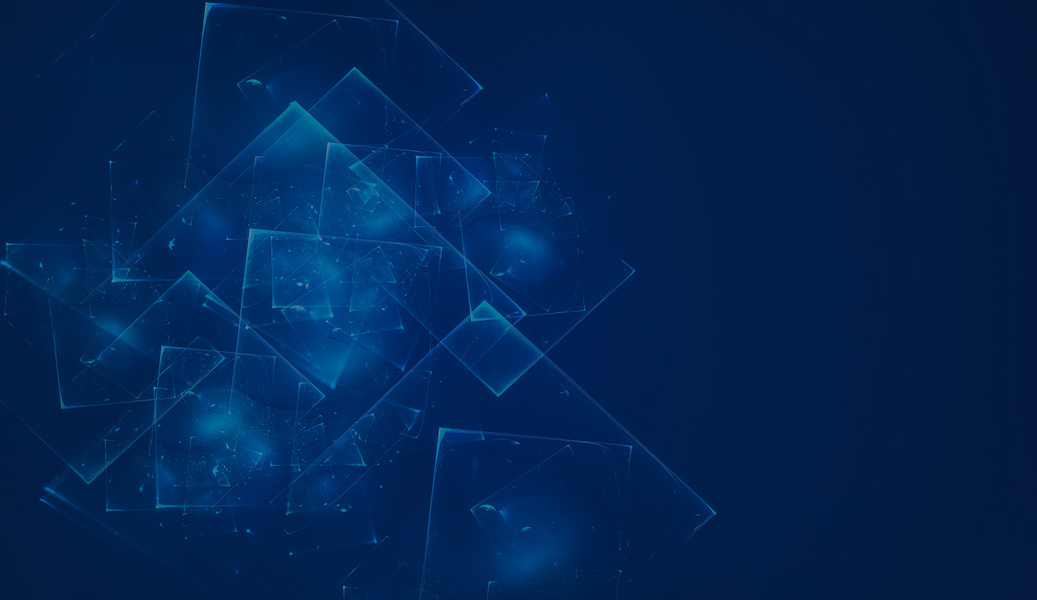 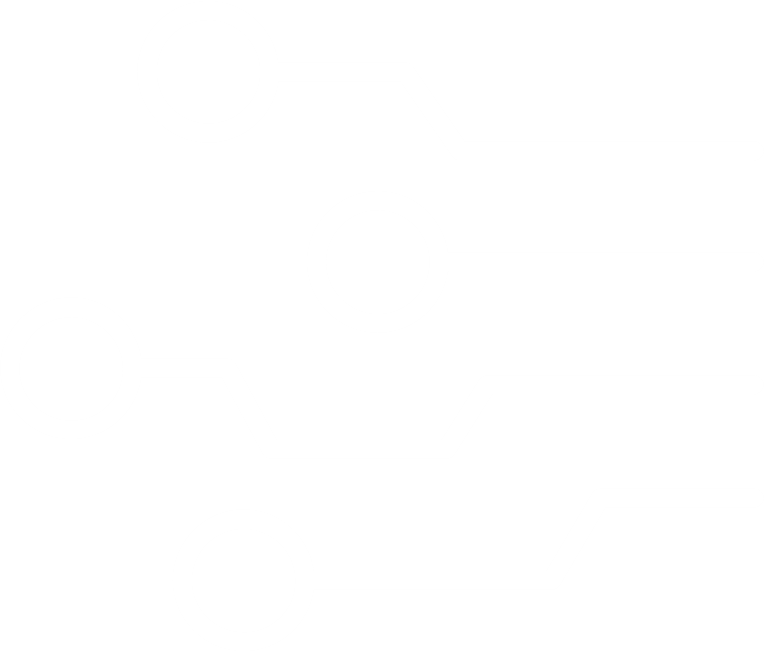 Teams & Channels
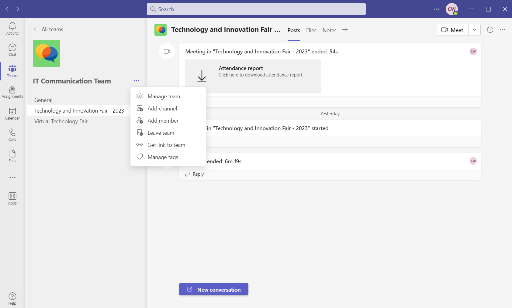 Team
Channel
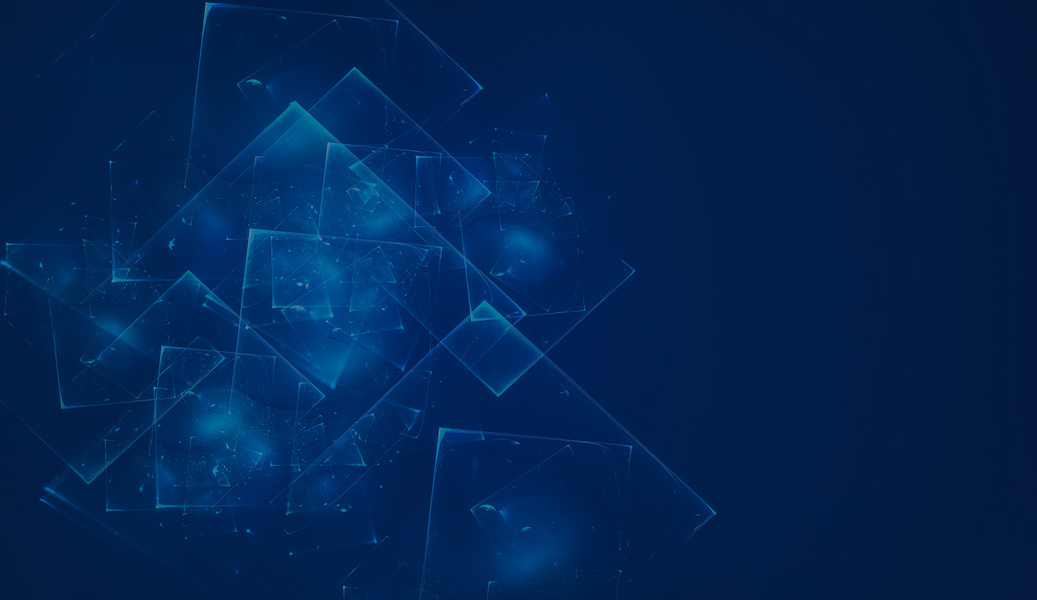 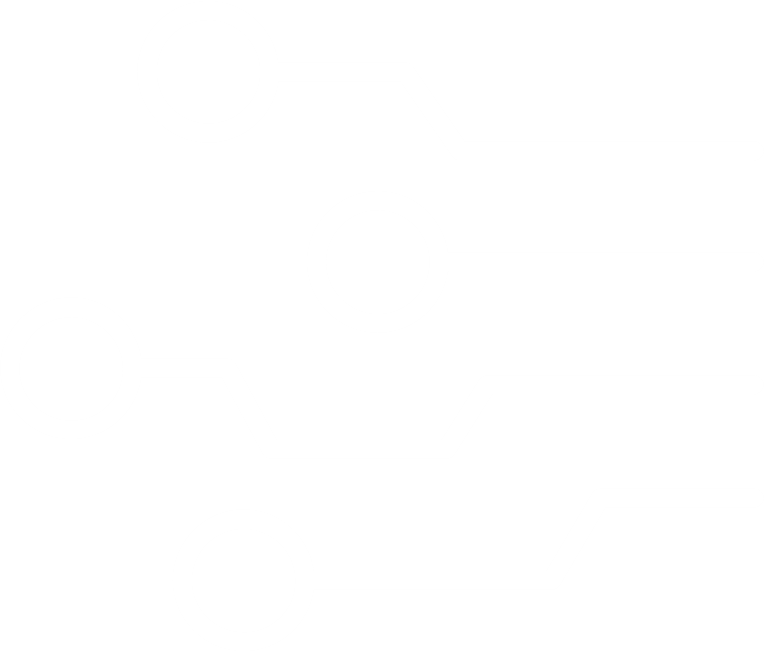 Schedule a Meeting
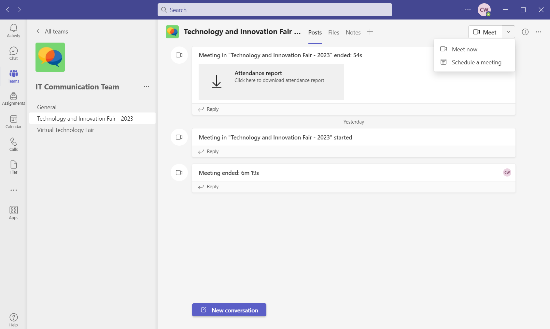 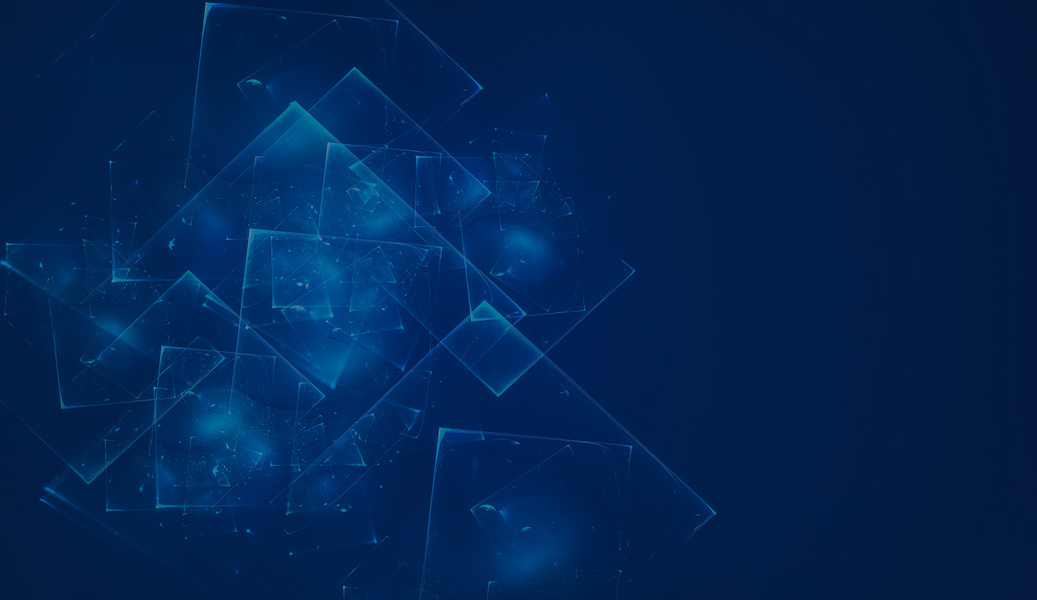 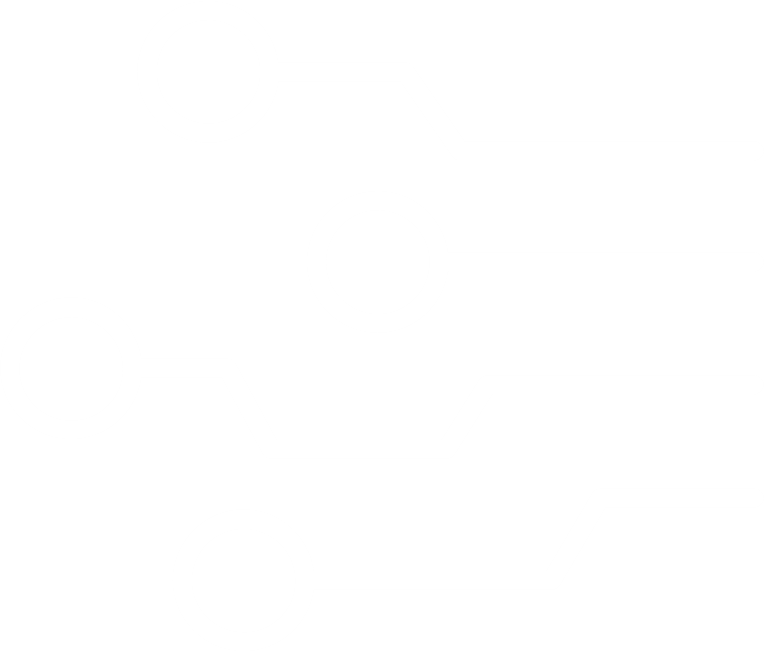 Schedule a Meeting
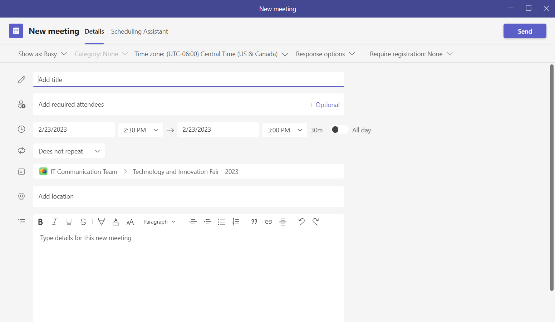 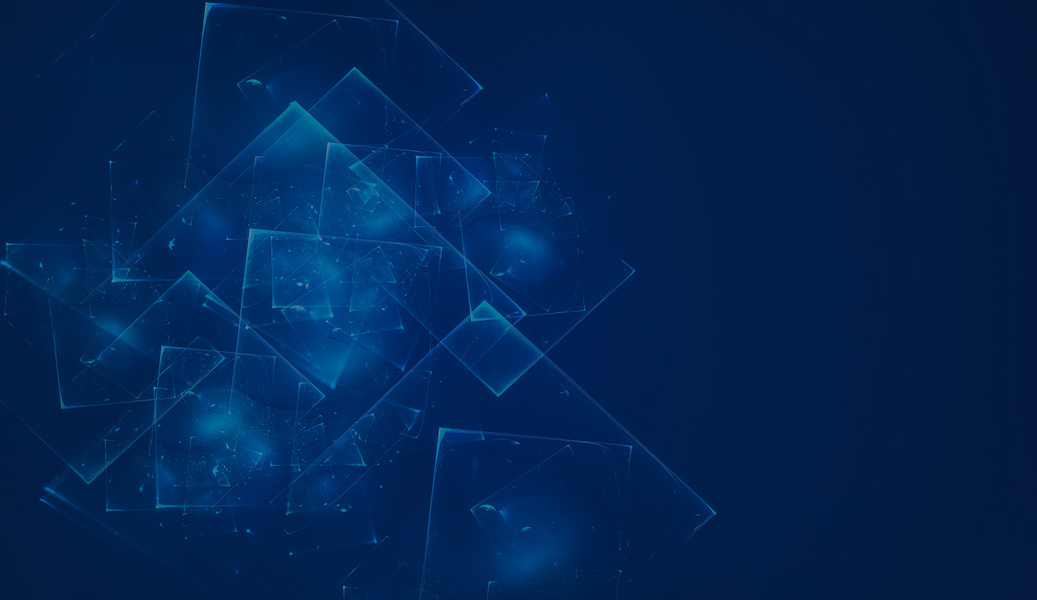 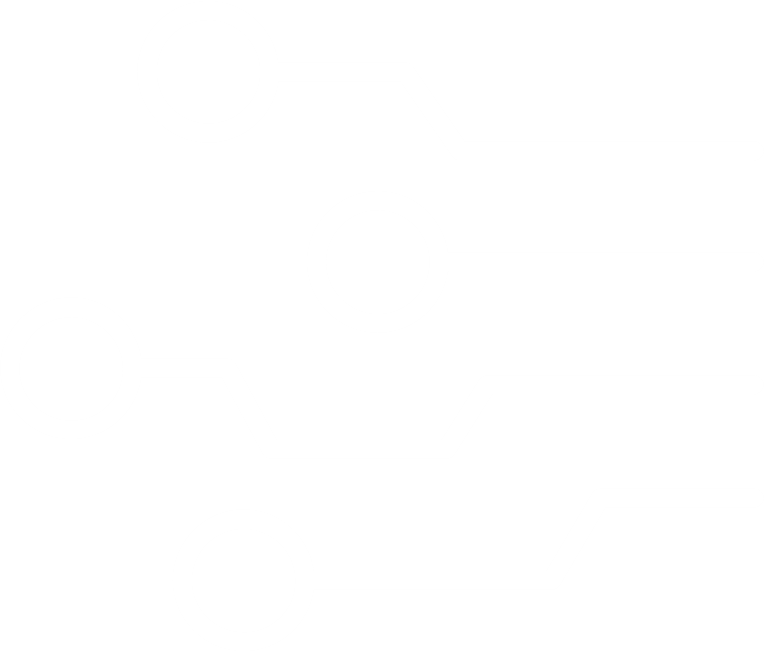 Record & Transcribe
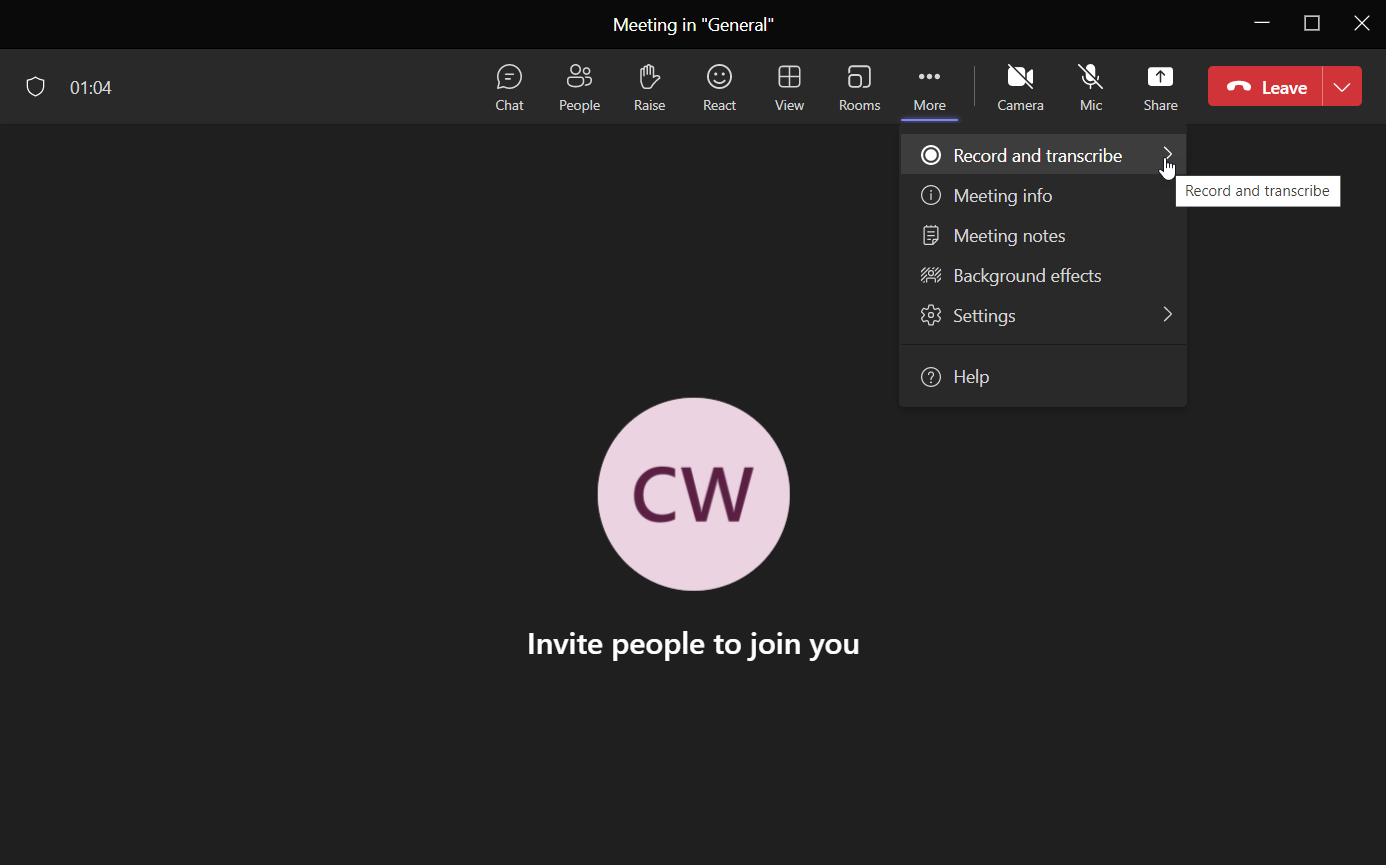 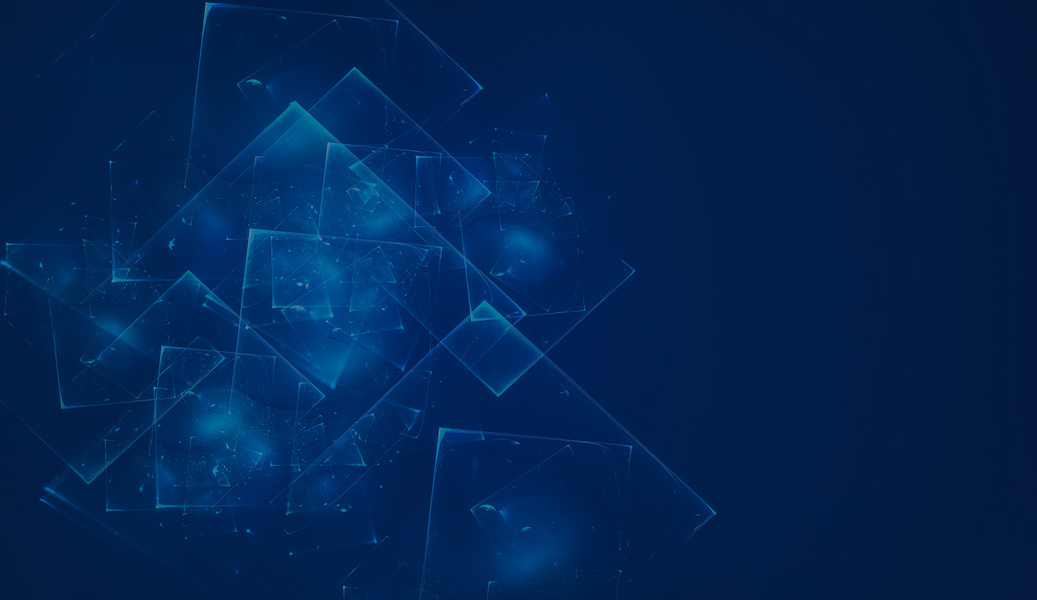 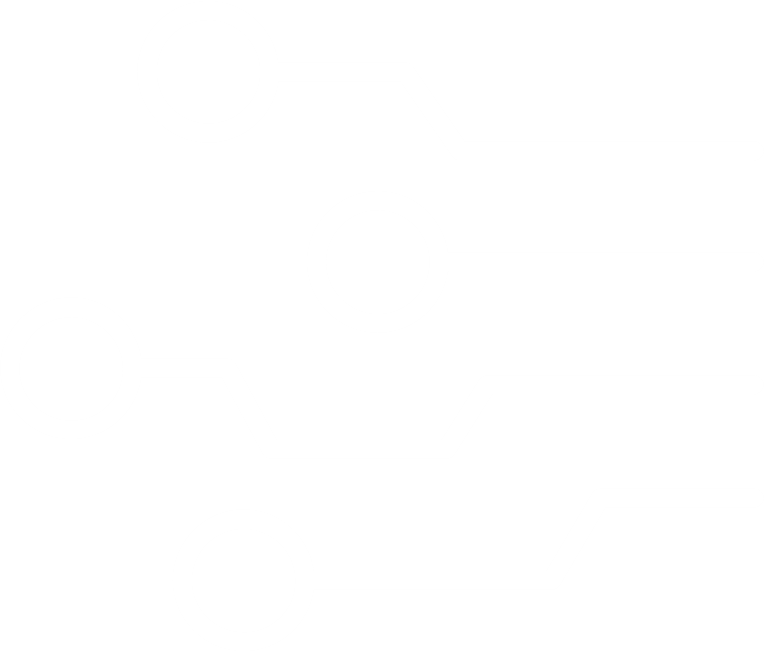 Downloading Attendance List
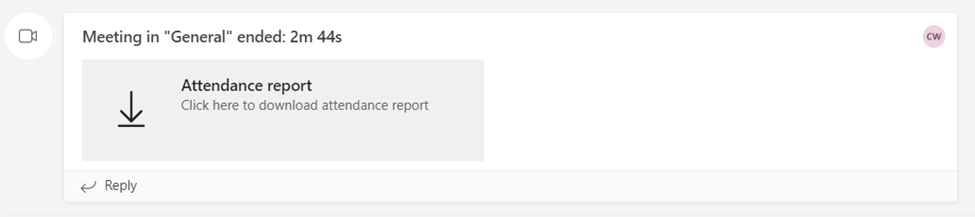 The Attendance Report will show up after your meeting is done.
Click in the box.
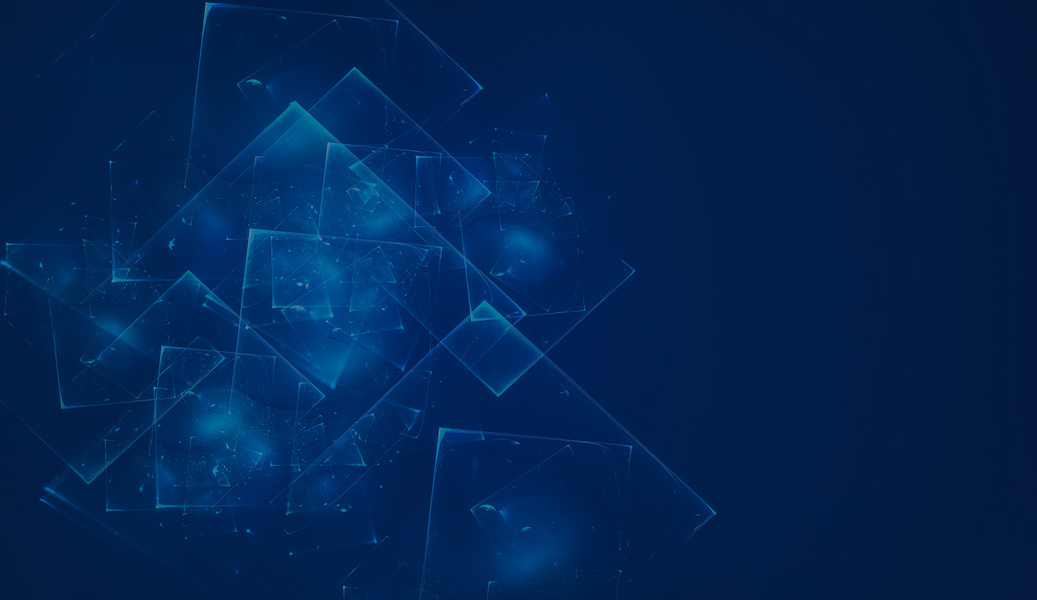 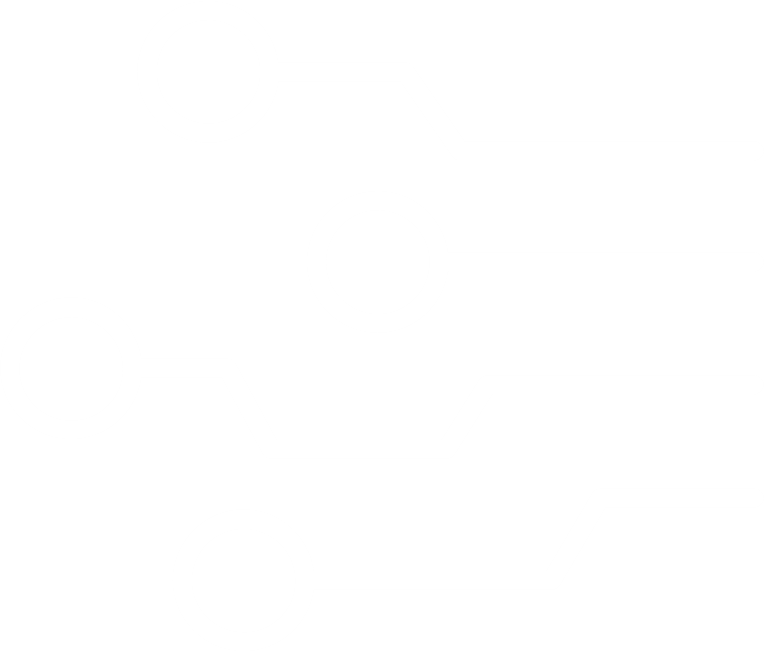 Downloading Attendance List
Go to File Explorer.
Select Downloads.
Find & select the spreadsheet.
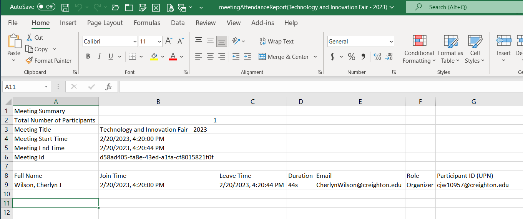 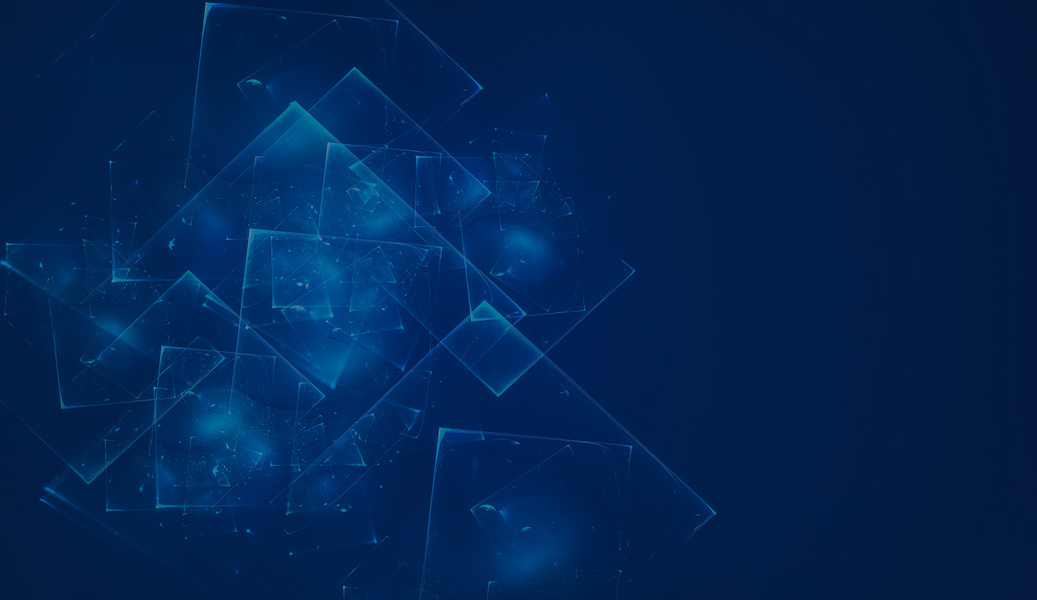 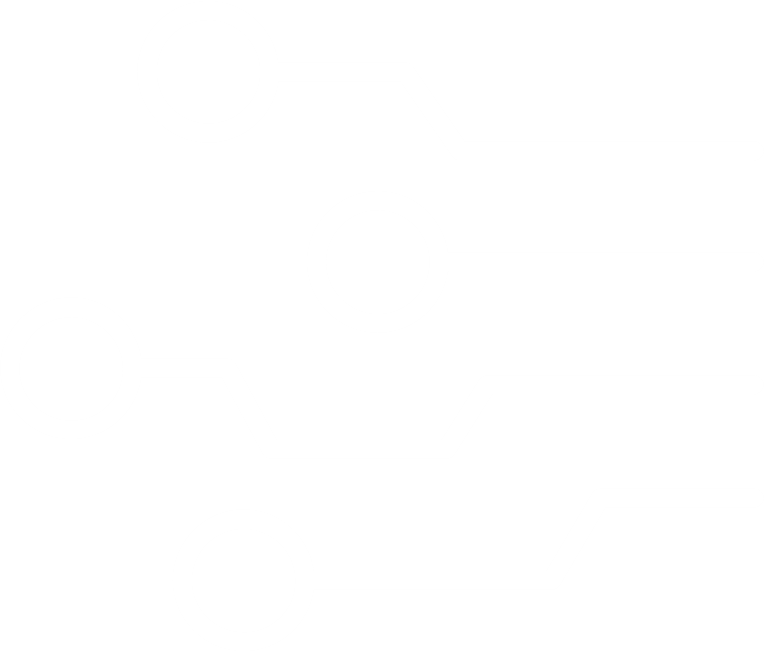 Creating An Announcement
Start a New Conversation.
Click on the Format icon.
Select the drop down for New Conversation.
Select Announcement.
Type a Headline, subhead, & your announcement.
You can also customize the background of your headline.
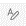 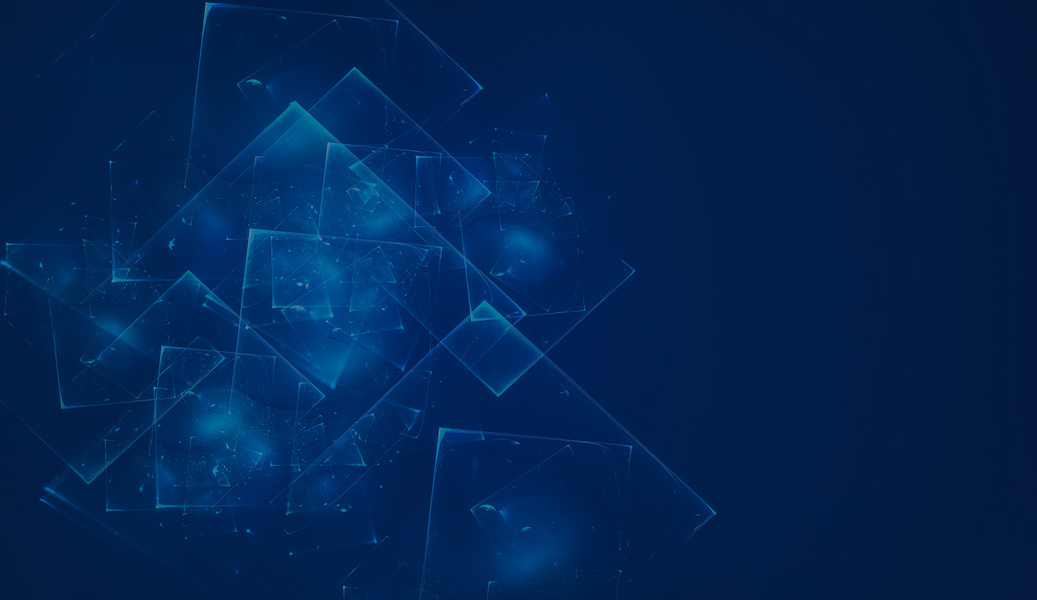 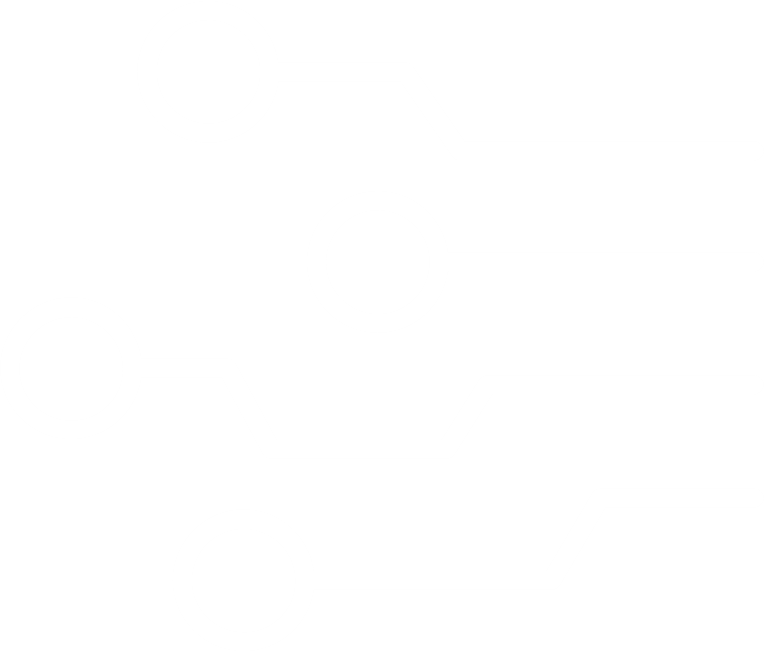 Creating An Announcement
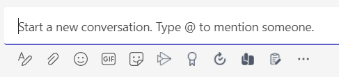 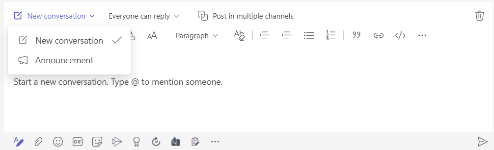 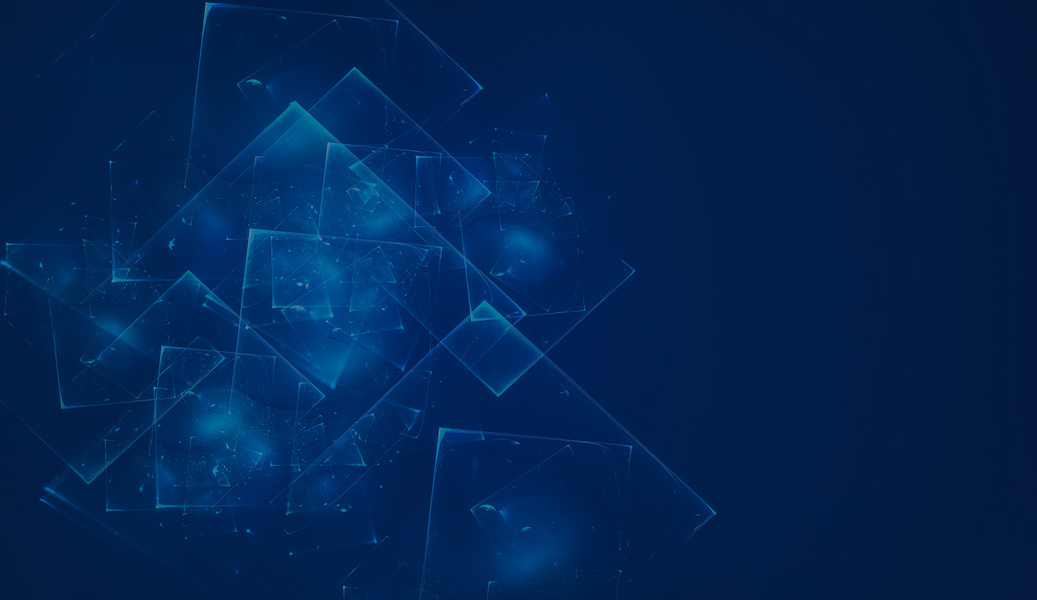 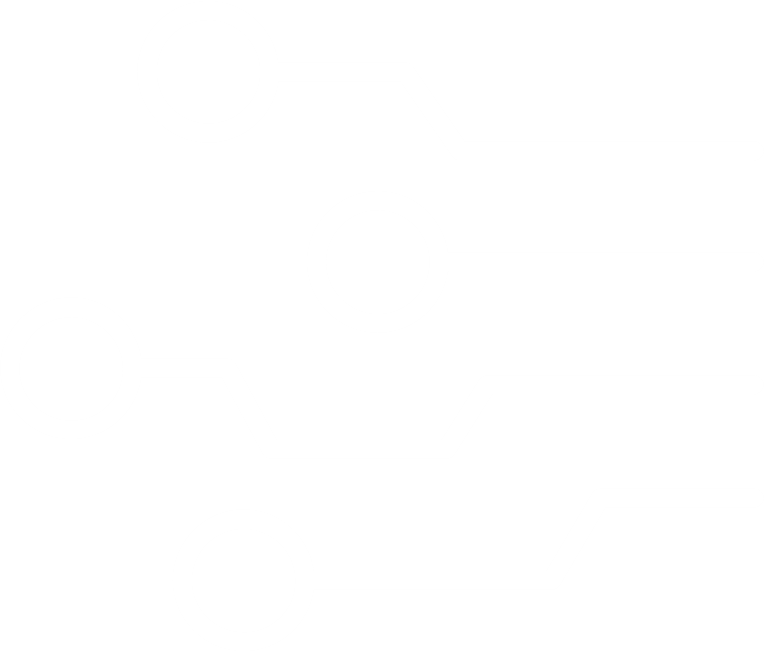 Creating An Announcement
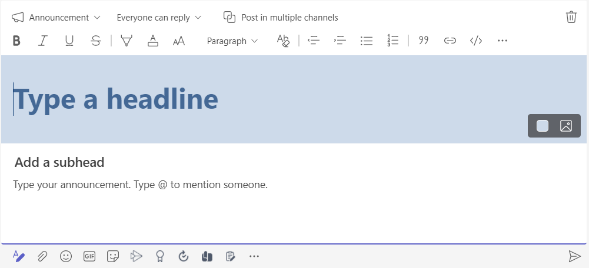 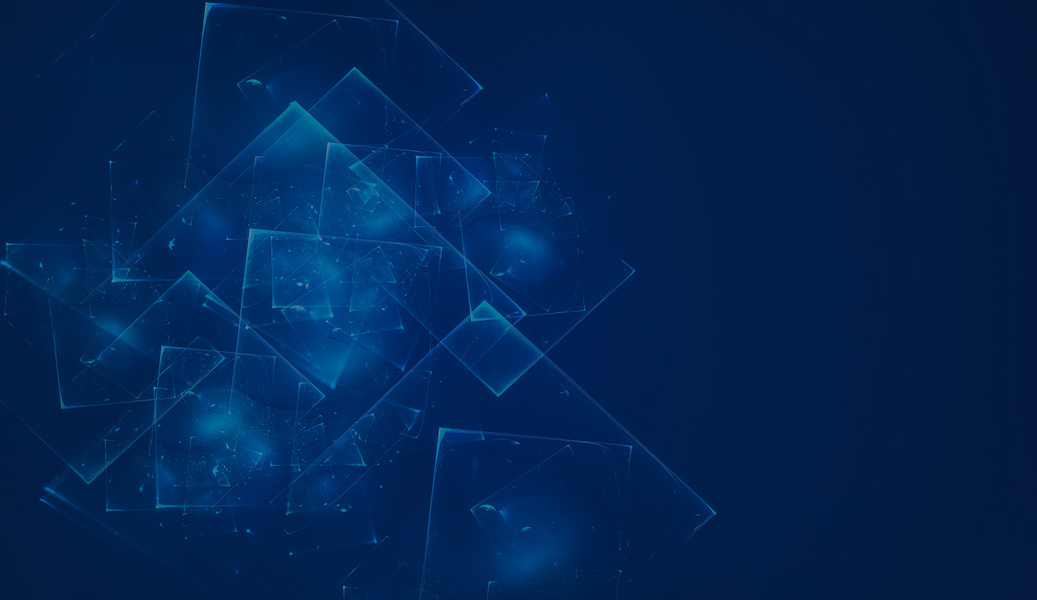 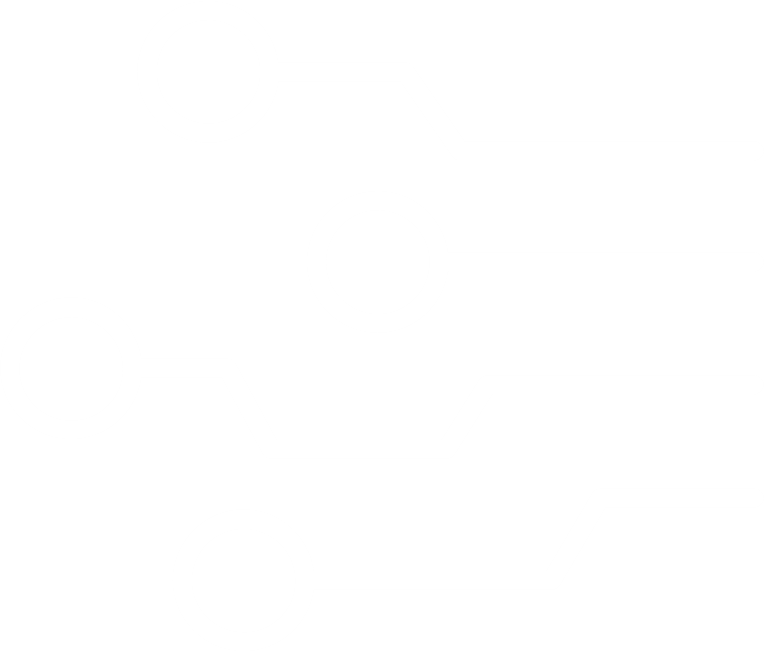 Selecting a Background for Video
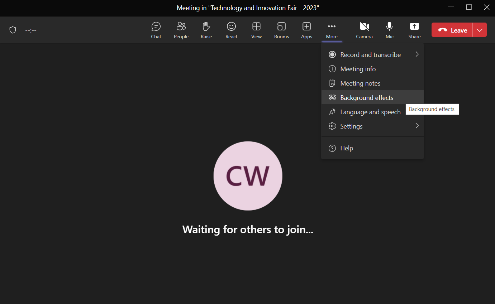 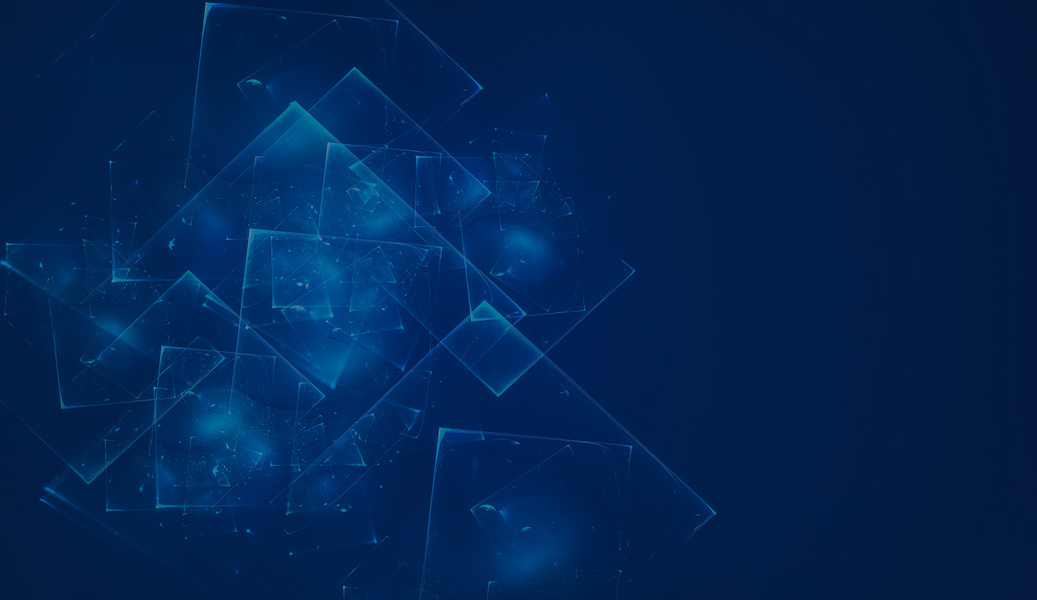 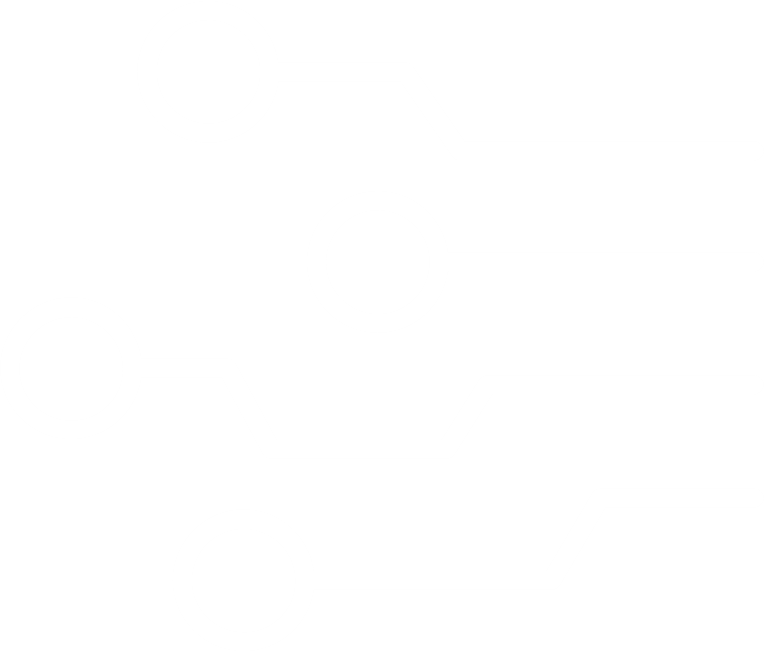 Selecting a Background for Video
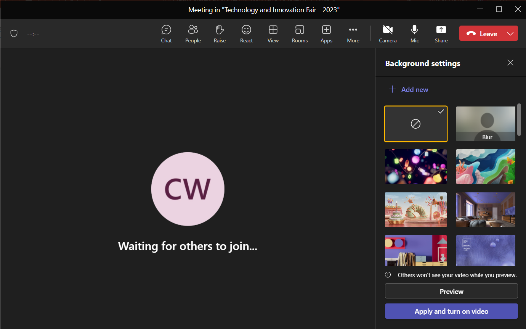 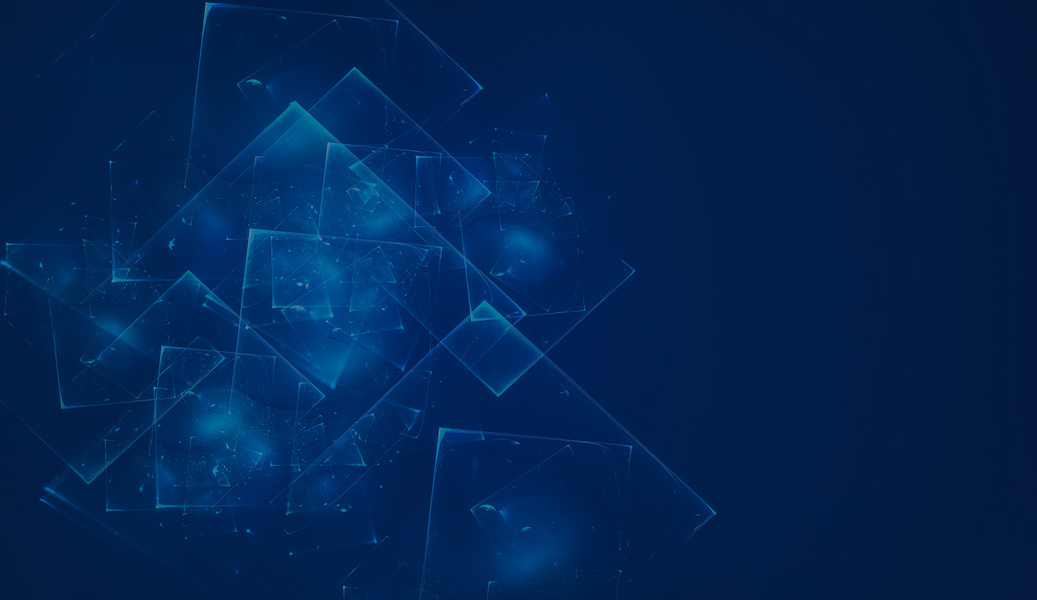 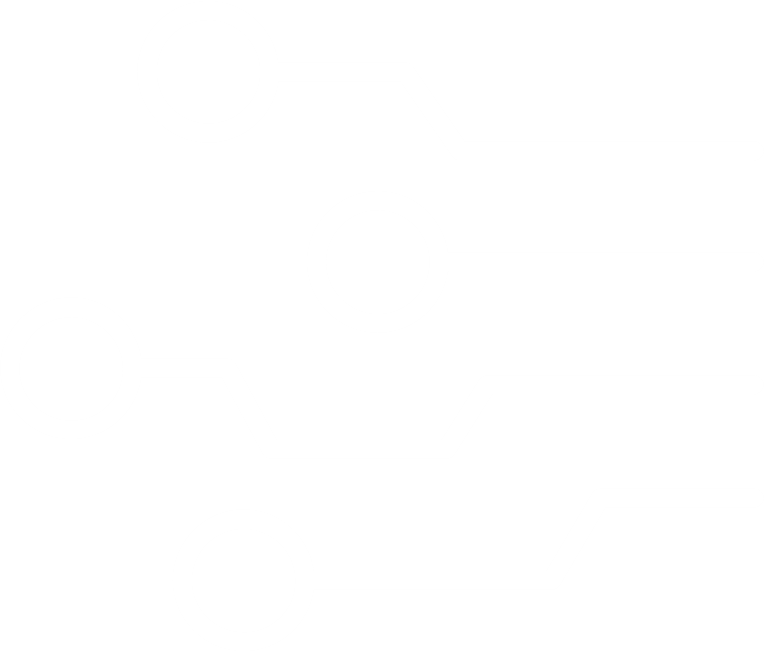 Teams Help
https://support.microsoft.com/en-us/teams-meetings?OCID=Teams_MeetingsUbarMoreActions_Help
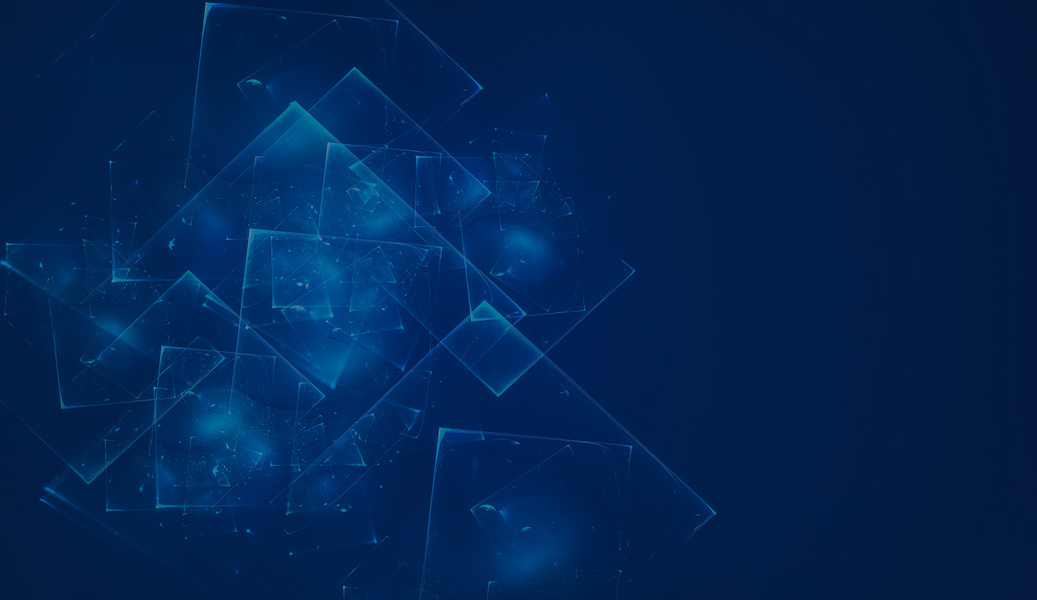 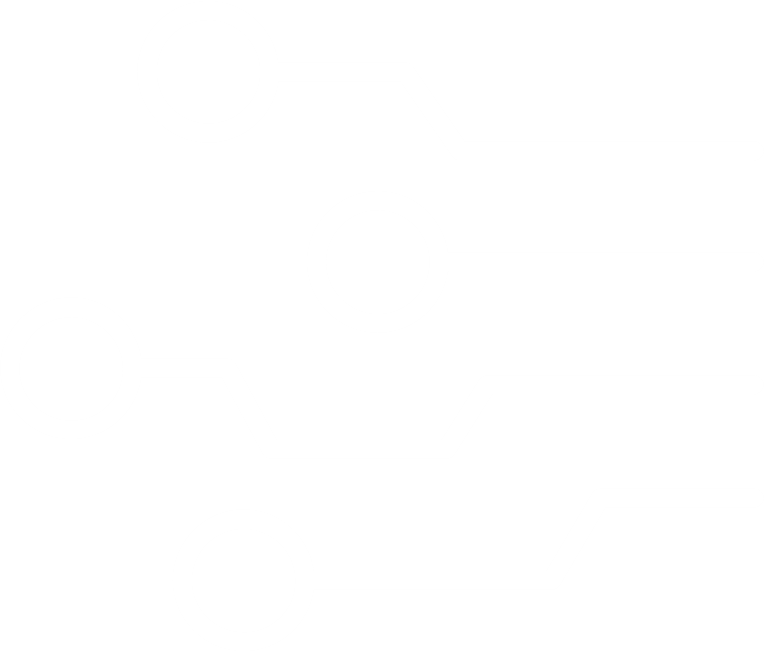 Questions?
Service Desk: 402-280-1111
servicedesk@creighton.edu

Cherlyn Wilson
Division of Information Technology
cherlynwilson@creighton.edu
402-280-3520